Waiheke High School – Getting it right in our Kura:
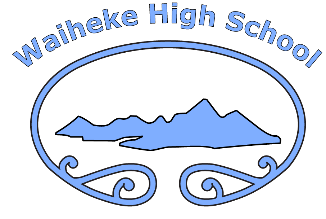 Tangata (People)
Ako (Learning)
Taiao (Place)
WHANAUNGATANGA
MANAAKITANGA